Treasure New and Old #1

Fellowship Church, September 7, 2022 by Bill Heath
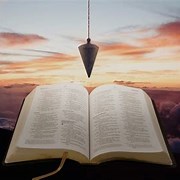 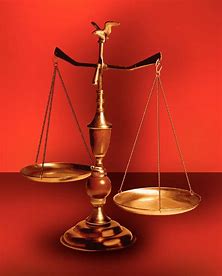 Following Christ in a 
Balanced and Straight Way
OT:  Ps 5:8, Pr 4:25-27,
Amos 7:7-8

NT:  Mt 3:3,  Acts 9:11, 
Heb 12:13
OT:  Deuteronomy 25:13-16,  
Daniel 5:25-28

NT:  Hebrews12:1,
1 Corinthians 3:11-15
Sexual orientation / Gender Identity
What God says
In the Scriptures; Old Testament and New Testament
(OT:  Gen 1:27, Lev 18:22, Lev 20:13  NT:  Rom 1:26-28, Mt 11:23-24, 1 Cor 6:9-11)

What man says
History in the U.S.A. :  A.P.A., DSM-5 of 2013, -TR 2022, UCMJ, VA, Gender Dysphoria 
Today in churches around Maryland and county schools & universities
Tomorrow nationally legislated and required for all federally funded schools
Dept of Education, Title 12,  Public Comment due by sept 12, 100+ pages (handout)

What should the Bible Believer do?   Personal, Family, work, friends, church, Community.  Jeremiah 12:5, James I:5-7, 4:7-10, Personal Revival.